Ley 20.500 de Participación Ciudadana y el COSOC.
La Sociedad Civil incidiendo en los gobiernos comunales.
CONVERSEMOS
¿Que espacios ustedes conocen de participación ciudadana?

¿Han estado en instancias de ese tipo? ¿Qué rol han cumplido?
Ley 20.500 de Participación Ciudadana
Ley 20.500 de Participación Ciudadana
La  Ley  20.500, (2011)  que  se  titula  “Sobre Asociaciones  y  Participación  Ciudadana  en  la  Gestión  Pública”: 
Da  un  piso  jurídico  a  las  OSC  para permitir  y  promover  su  desarrollo  y  organización.
Incrementando su participación e incidencia en la gestión pública a nivel central  y  comunal. 
Una demanda histórica que han  impulsado  las  propias  organizaciones  sociales.
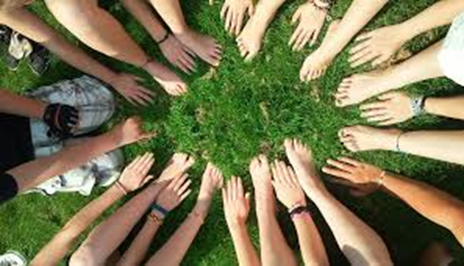 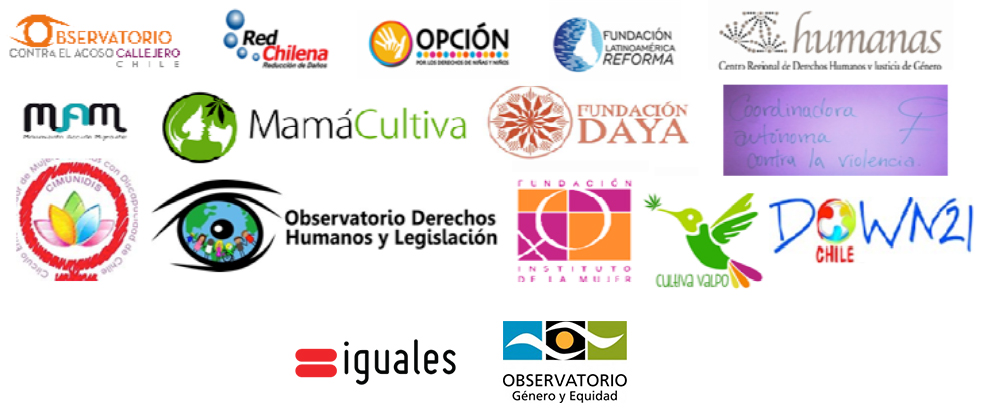 Ley 20.500 de Participación Ciudadana
En lo  principal  y  de  fondo,  esta  ley  agrega  la  participación  ciudadana en  la  gestión  pública  como  principio  básico  de  la  administración  del Estado: 
Ley  18.575, Orgánica de Bases Generales de la Administración del Estado, un nuevo Título  IV:  “De  la  participación  ciudadana  en  la  gestión  pública”,  el  cual especifica  las  referencias  generales  que  enmarcan  la  reglamentación de  la  nueva  Ley  20.500.
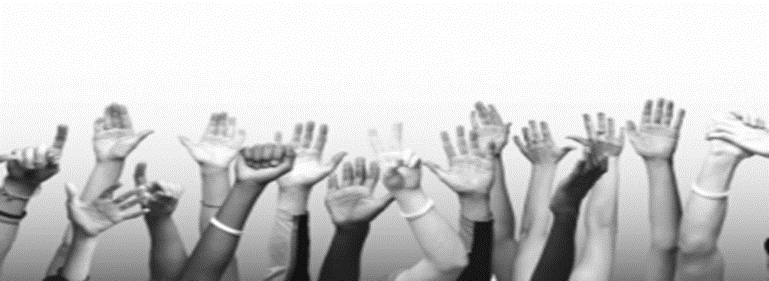 Ley 20.500 de Participación Ciudadana
Para  su  implementación  a  nivel  local,  la  ley  20.500  modificó  la  Ley 18.695,  Orgánica  Constitucional  de  Municipalidades,  creando  el Consejo  Comunal  de  Organizaciones  de  la  Sociedad  Civil  (COSOC):   
Reemplaza  a  los  CESCO  
Asumiendo  las  funciones  y  atribuciones que  CESCO tenían  y  otras  nuevas,  que  mejoran  las  posibilidades  de participación  ciudadana  en  la  gestión  comunal.
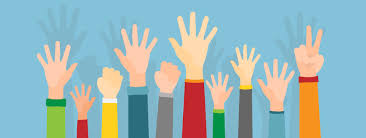 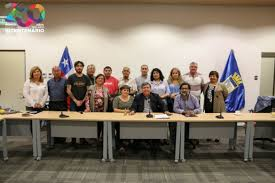 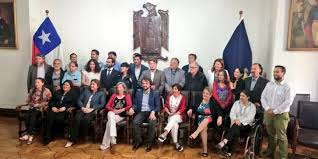 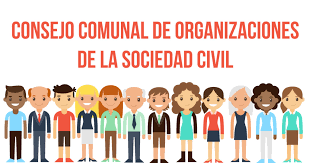 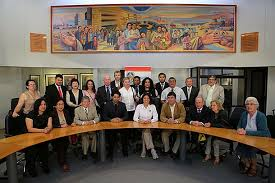 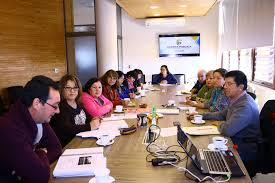 Ley 20.500 de Participación Ciudadana
La Ley plantea como elemento esencial el Derecho de Asociación  de  los  ciudadanos. 
Primer  artículo:  “todas  las  personas  tienen  derecho  a  asociarse  libremente  para  la consecución  de  fines  lícitos”.  
Los  artículos  dos  y  tres:  señalan que el Estado garantiza y promueve las organizaciones surgidas  de  la  asociación  espontánea  de  la  sociedad,  así  como  subraya el  carácter  libre,  personal  y  voluntario  de  la  asociatividad.
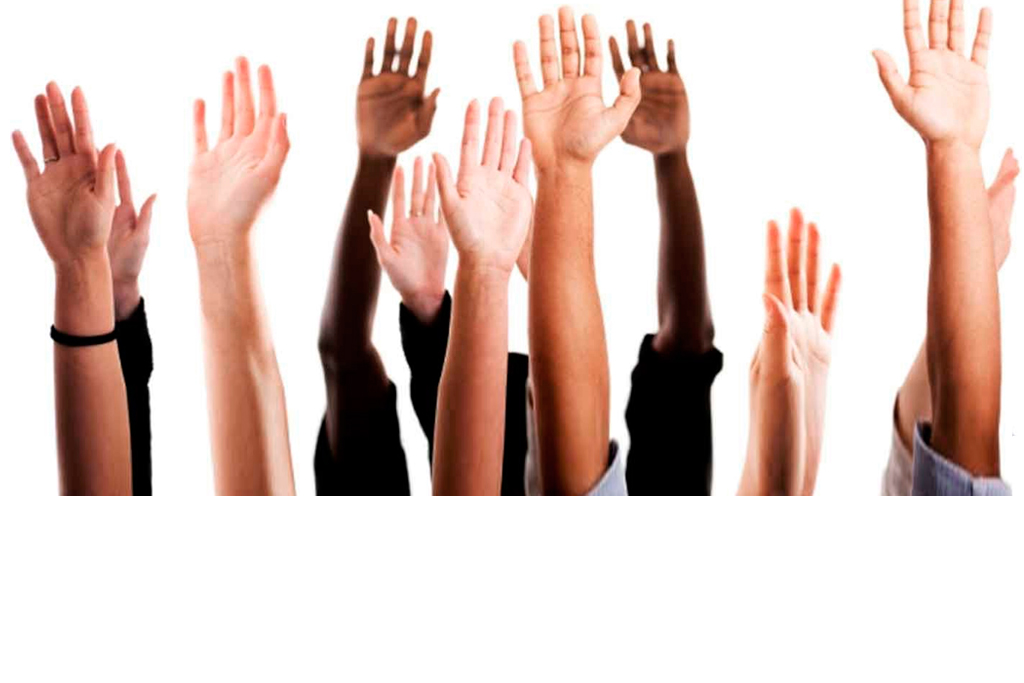 Ley 20.500 de Participación Ciudadana
El artículo  cinco: "las asociaciones se constituirán y adquirirán personalidad  jurídica  conforme al Título XXXIII del Libro I del Código Civil,  sin  perjuicio  de  lo  que dispongan leyes especiales”. 
El artículo siete: señala  que no es obligatorio que estas asociaciones tengan personalidad jurídica,  pudiendo  constituirse  libremente.
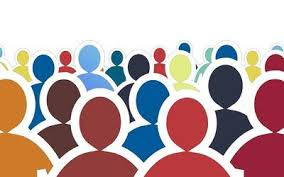 Ley 20.500 de Participación Ciudadana
En el  artículo  15  se  establece  que  para  los  efectos  y  aplicaciones  de  la ley  son  organizaciones  de  interés  público,  aquellas  personas  jurídicas sin  fines  de  lucro  cuya  finalidad  es  la  promoción  del  interés  general en  materia  de  derechos  ciudadanos,  asistencia  social,  educación, salud, medio ambiente o cualquiera otra de bien común.
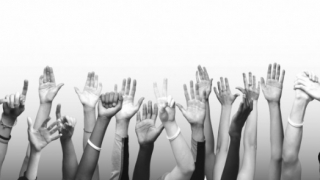 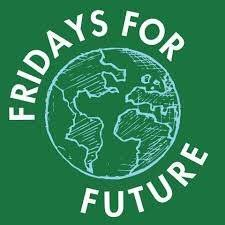 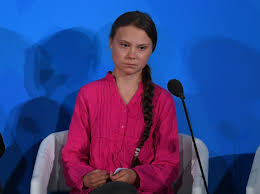 Ley 20.500 de Participación Ciudadana
Sin embargo, “por  el  solo  ministerio  de  la  ley  tienen  carácter  de  interés  público  las organizaciones  comunitarias  funcionales,  juntas  de  vecinos  y  uniones comunales  constituidas  conforme  a  la  ley  19.418,  y  las  comunidades  y asociaciones  indígenas  reguladas  en  la  ley  19.253”.
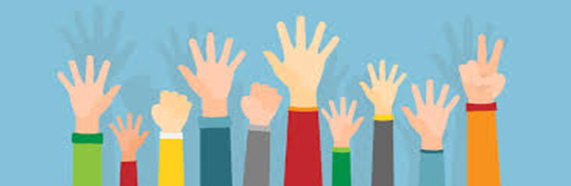 Ley 20.500 de Participación Ciudadana
En su Título III, la ley 20.500:
Fondo de Fortalecimiento de las Organizaciones de Interés Público, cuyos recursos deben ser destinados al  financiamiento de proyectos o programas nacionales y regionales que presenten las  organizaciones de interés público. 
La  ley  20.500  establece  además  el  Registro  Nacional  de  Personas Jurídicas  sin  Fines  de  Lucro,  que  debe  confeccionar  y  mantener  el Servicio  de  Registro  Civil.
Ley 20.500 de Participación Ciudadana
La  ley desde  su  promulgación  ha permitido avances en cuanto a encauzar  la  demanda  de  participación  ciudadana en  la  gestión  pública  a  nivel  central  y  comunal.
Esta siendo  objeto  de  revisión, de  medidas  correctivas  y  de  proposiciones  de  modificaciones  y mejoramientos  desde  diversos  ámbitos  sociales.
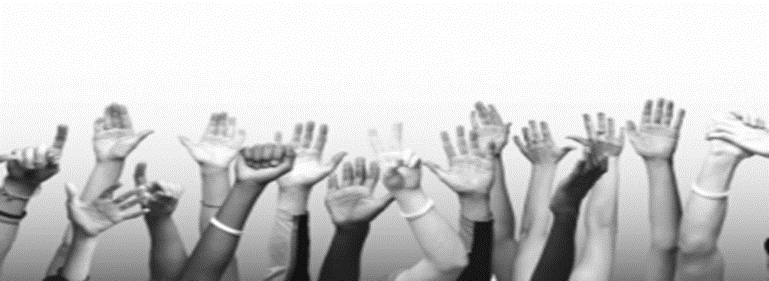 COSOC                                                     ¿ Que significa COSOC ?
COSOC significa:
Consejo Comunal de Organizaciones de la Sociedad Civil.
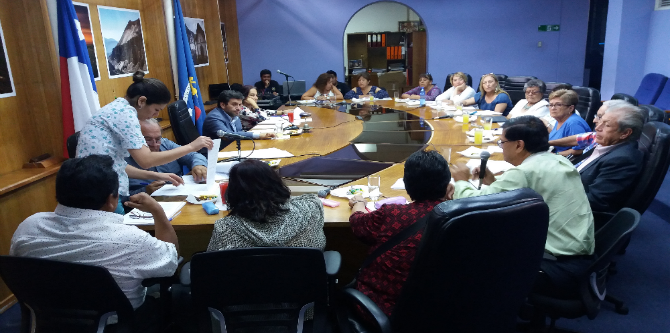 [Speaker Notes: COSOC significa:

Consejo Comunal de Organizaciones de la Sociedad Civil]
COSOC
BREVE RESEÑA HISTÓRICA DEL COSOC

En el marco de la Ley 20.500 sobre Asociaciones y Participación Ciudadana en la Gestión Pública, que fue promulgada el 16 de Febrero del 2011, cuyo eje central es la participación ciudadana, se crean los COSOC ex CESCO, esta es una de las herramientas de participación ciudadana consolidada por ley.
[Speaker Notes: RESEÑA HISTORICA DEL COSOC]
COSOC
¿Quiénes pueden integrarlo?

Juntas de vecinos, Clubes Deportivos, Clubes de Adultos Mayores, Centro de Madres, Personas Jurídicas sin Fines de Lucro, Asociaciones y Comunidades Indígenas, Asociaciones Gremiales, Organizaciones Sindicales y Organizaciones de Interés Público de la Comuna.
COSOC
¿Cómo funciona?

Debe sesionar al menos cuatro veces en el año.
Cada COSOC cuenta con un reglamento de funcionamientos, integración, organización y competencias debe ser aprobado por el Concejo Municipal.
Es presidido por el Alcalde y en ausencia de este por el Vice-Presidente, electo entre los propios miembros del Consejo.
COSOC
¿Sobre qué temas se informa al COSOC?

Son cuatro temas que indica la ley como obligatorios presentar ante el Consejo. Estos documentos son:

• Cuentas Públicas
• Presupuestos de Inversión
• Plan de Desarrollo Comunal (PLADECO) 
• Modificación del Plan Regulador
COSOC
Solicitar al Alcalde, previa ratificación de los dos tercios de los concejales en ejercicio, la realización de un plebiscito comunal.
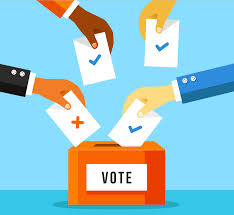 COSOC
[Speaker Notes: EL COSOC]
TRABAJO PRACTICO GRUPAL
TRABAJO PRÁCTICO

INTEGRANTES

INFORMACIÓN RECABADA

ACTORES CLAVES

TEMA A EXPONER:

SOLUCIONES A PRESENTAR A LA AUTORIDAD
MUCHAS GRACIAS